การปรับตัวชี้วัดตามมาตรการปรับปรุงประสิทธิภาพในการปฏิบัติราชการ ประจำปีงบประมาณ พ.ศ. 2563 เพื่อรองรับสถานการณ์การระบาดของโรคติดเชื้อไวรัสโคโรนาสายพันธุ์ใหม่ 2019 (COVID-19)
ที่มา
ความเป็นมา
ก.พ.ร. ในการประชุม ครั้งที่ 4/2562 เมื่อวันที่15 สิงหาคม 2562 เห็นชอบแนวทางการประเมินฯ ประจำปีงบประมาณ พ.ศ. 2563 โดยยึดแนวทางตามมติคณะรัฐมนตรี เมื่อวันที่ 6 พฤศจิกายน 2561
มติคณะรัฐมนตรี 6 พฤศจิกายน 2561เห็นชอบการประเมินส่วนราชการตามมาตรการปรับปรุงประสิทธิภาพฯ ประจำปีงบประมาณ พ.ศ. 2562 โดยแบ่งเกณฑ์การประเมินเป็น 3 ระดับ โดยพิจารณาจากคะแนนเฉลี่ยในภาพรวมทุกองค์ประกอบ และปรับรอบการประเมินเป็น ปีละ 1 รอบ (รอบการประเมินตั้งแต่วันที่ 1 ตุลาคม ถึงวันที่ 30 กันยายนของทุกปี)
การแพร่ระบาดของโรคติดเชื้อไวรัสโคโรนาสายพันธุ์ใหม่ 2019 (COVID-19) ทำให้หน่วยงานของรัฐต้องยกระดับการให้บริการประชาชนเพื่อเฝ้าระวัง ป้องกัน และควบคุมโรค ส่งผลให้มีผลกระทบต่อการดำเนินงานให้บรรลุเป้าหมายตัวชี้วัดตามภารกิจปกติของหน่วยงาน สำนักงาน ก.พ.ร. จึงเสนอการปรับแนวทางประเมินส่วนราชการ ประจำปีงบประมาณ พ.ศ. 2563 เพื่อรองรับสถานการณ์ดังกล่าว
มติคณะรัฐมนตรี 5 เมษายน 2559 
เห็นชอบกับมาตรการปรับปรุงประสิทธิภาพในการปฏิบัติราชการ โดยให้ประเมินใน 5 องค์ประกอบ และให้มีการประเมินปีละ 2 รอบ (รอบที่ 1 ตั้งแต่วันที่ 1 ตุลาคม –31 มีนาคม และรอบที่ 2 ตั้งแต่วันที่ 1 เมษายน– 30 กันยายน)
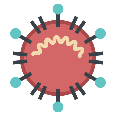 มติคณะรัฐมนตรีเมื่อวันที่ 17 มีนาคม 2563 เห็นชอบ
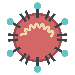 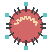 เห็นชอบ การปรับแนวทางประเมินส่วนราชการและองค์การมหาชน ประจำปีงบประมาณ พ.ศ. 2563 เพื่อรองรับสถานการณ์การระบาดของโรคติดเชื้อไวรัสโคโรนาสายพันธุ์ใหม่ 2019 (COVID-19) ตามที่สำนักงาน ก.พ.ร. เสนอ
มิ.ย.63เป็นต้นไป
มี.ค.63
เพื่อให้หน่วยงานสามารถปฏิบัติภารกิจภายใต้วิกฤตได้อย่างมีประสิทธิภาพ ลดภาระในการดำเนินงานให้บรรลุเป้าหมายของตัวชี้วัด และสามารถระดมทรัพยากรเพื่อแก้ไขวิกฤตของการแพร่ระบาดของโรคโควิด 19 ได้อย่างทันการณ์
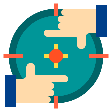 วัตถุประสงค์ :
ก.พ.ม. ในการประชุมครั้งที่ 2/2562 เมื่อวันที่ 16 สิงหาคม 2562 เห็นชอบหลักการประเมินองค์การมหาชน ประจำปีงบประมาณ พ.ศ. 2563
ให้หน่วยงานรวบรวมและจัดทำข้อมูล (มีนาคม - พฤษภาคม 2563)
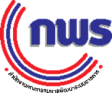 และส่งให้สำนักงาน ก.พ.ร.
หน่วยงานสามารถเสนอขอปรับเปลี่ยนตัวชี้วัดเดิมตามภารกิจปกติที่คาดว่าถูกผลกระทบจากการระบาดของโรคโควิด 19
เมื่อสถานการณ์การแพร่ระบาดของโรคโควิด 19 คลี่คลายลง สำนักงาน ก.พ.ร. จะนำข้อมูลดังกล่าวมาพิจารณาปรับตัวชี้วัดให้แก่หน่วยงานต่อไป
หน่วยงานสามารถเสนอตัวชี้วัดใหม่ ในส่วนของการดำเนินการที่หน่วยงานได้ทำหน้าที่ในการแก้ปัญหาหรือป้องกันการแพร่ระบาดของโรคโควิด 19
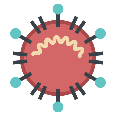 2
กำหนดการประชุม
09.30 - 09.45 น.    เปิดการประชุม  โดย รองเลขาธิการ ก.พ.ร.                            (น.ส. สุรุ่งลักษณ์ เมฆะอำนวยชัย)

09.45 - 11.15 น.    การชี้แจงแนวทางการปรับตัวชี้วัดตามมาตรการปรับปรุงประสิทธิภาพในการปฏิบัติราชการ ประจำปีงบประมาณ พ.ศ. 2563 เพื่อรองรับสถานการณ์การระบาดของโรคติดเชื้อไวรัสโคโรนาสายพันธุ์ใหม่ 2019 (COVID -19) โดย ผู้อำนวยการกองพัฒนาระบบการบริหารงานส่วนภูมิภาค (นายธนศักดิ์ มังกโรทัย)

11.15 - 12.00 น.    แลกเปลี่ยนความคิดเห็นและตอบข้อคำถาม
3
แนวทางการปรับตัวชี้วัดของจังหวัด
1. เหตุผลความจำเป็น    ของการปรับตัวชี้วัด
จังหวัดได้รับผลกระทบจากปัจจัยภายนอกที่ไม่สามารถควบคุมได้ และไม่อยู่ในวิสัยที่จะคาดหมายหรือวางแผนเพื่อบริหารจัดการความเสี่ยงได้ เช่น การเปลี่ยนแปลงนโยบายรัฐบาล และการแพร่ระบาดของโรคติดเชื้อ COVID-19 เป็นต้น
2.1 กรณีการขอปรับรายละเอียดตัวชี้วัดเดิม เช่น ขอปรับคำนิยาม ค่าเป้าหมาย น้ำหนัก ขอบเขต และเงื่อนไข เป็นต้น ให้จังหวัดชี้แจงเหตุผล ความจำเป็น ปัญหาอุปสรรคในการดำเนินงาน พร้อมทั้งเสนอรายละเอียดที่ขอปรับใหม่ โดยจัดทำรายละเอียดลงในแบบฟอร์มที่กำหนด
2.2 กรณีการขอยกเลิกตัวชี้วัดเดิม และเสนอตัวชี้วัดใหม่  
จังหวัดสามารถเสนอตัวชี้วัดใหม่ที่เหมาะสมสอดคล้องกับการดำเนินงานของจังหวัด หรือ
พิจารณาคัดเลือกตัวชี้วัดเกี่ยวกับโรคติดเชื้อ COVID-19 จากรายการตัวชี้วัดที่สำนักงาน ก.พ.ร. จัดทำขึ้น 
ทั้งนี้ หากมีการปรับน้ำหนักตัวชี้วัด จังหวัดต้องเกลี่ยน้ำหนักตัวชี้วัดใหม่ โดยน้ำหนักรวมยังคงเท่ากับ 100
2.3 กรณีการขอยกเลิกตัวชี้วัด และไม่เสนอตัวชี้วัดใหม่ทดแทน จังหวัดต้องเกลี่ยน้ำหนักตัวชี้วัดใหม่
2. แนวทางในการขอปรับรายละเอียดตัวชี้วัดและ/หรือเปลี่ยนแปลงตัวชี้วัดของจังหวัด
3.1   เมื่อจังหวัดขอปรับรายละเอียดตัวชี้วัดและ/หรือเปลี่ยนแปลงตัวชี้วัดของจังหวัดตามแนวทางข้อ 2 แล้ว จังหวัดจะต้องเหลือตัวชี้วัดอย่างน้อย 3 ตัวชี้วัด 
3.2  ตัวชี้วัดที่จังหวัดไม่สามารถขอปรับรายละเอียดตัวชี้วัดและ/หรือเปลี่ยนแปลงตัวชี้วัดได้ คือ ตัวชี้วัดการพัฒนาระบบฐานข้อมูลจังหวัด โดยจะต้องคงไว้ทั้งตัวชี้วัดและน้ำหนักของตัวชี้วัดนี้ (ร้อยละ 10)
3. เงื่อนไขในการขอปรับรายละเอียดตัวชี้วัดและ/หรือเปลี่ยนแปลงตัวชี้วัดของจังหวัด
4
ตัวอย่าง: การจัดกลุ่มมาตรการ COVID-19 ของจังหวัด
จากการสำรวจมาตรการของจังหวัด เมื่อวันที่ 30 เม.ย. 63  มีจำนวนทั้งหมด 904 มาตรการ
ตัวอย่าง: การดำเนินการของจังหวัด
ตัวอย่าง: ตัวชี้วัดตามมาตรการ
กลุ่มมาตรการด้านการป้องกัน
1
ความสำเร็จของการดำเนินการตามมาตรการป้องกันและเฝ้าระวังการระบาดของ COVID-19
นวัตกรรมในการบริหารจัดการสถานการณ์/แก้ปัญหา/การเตรียมการรับมือต่อสถานการณ์ฉุกเฉิน 
ร้อยละของจำนวน อปท. ที่เข้ามามีส่วนร่วมในการป้องกันการแพร่ระบาดของโรคติดเชื้อCOVID-19 
สัดส่วนจำนวนผู้ที่กระทำผิด ฝ่าฝืนมาตรการต่าง ๆ ที่จังหวัดกำหนด ต่อจำนวนประชากรแสนคน
ร้อยละของจำนวนเรื่องร้องเรียนของผู้บริโภคได้รับการแก้ไขตามที่กฎหมายกำหนด
อัตราผู้ติดเชื้อ COVID-19  (สะสม) ต่อประชากรแสนคน
อัตราการเสียชีวิตจากการติดเชื้อ COVID-19 ต่อประชากรแสนคน 
ความสำเร็จของการควบคุมจำนวนผู้ติดเชื้อ COVID-19 รายใหม่
ร้อยละของประชาชนกลุ่มเป้าหมายมีความพึงพอใจต่อการดำเนินการเฝ้าระวัง ป้องกัน ควบคุมโรคติดเชื้อ COVID-19 ของจังหวัด
การถอดบทเรียน COVID-19
ร้อยละของประชาชนที่มีการรับรู้ เข้าใจ เกี่ยวกับ COVID-19 ของจังหวัด
การออกมาตรการที่เกี่ยวข้องกับการป้องกันควบคุมโรคติดเชื้อ
การจัดทำแผนปฏิบัติการค้นหา เฝ้าระวังป้องกันโรคในระดับพื้นที่
การคัดกรอง การแยกและกักกันผู้เดินทางภายในและระหว่างราชอาณาจักร
การปรับรูปแบบการทำงานหรือการเพิ่มช่องทางการให้บริการในรูปแบบ e-service แทนการให้บริการในสำนักงาน
การสื่อสารประชาสัมพันธ์ข่าวสารที่เกี่ยวข้องกับการป้องกัน COVID-19
เป็นมาตรการป้องกันเพื่อไม่ให้เกิดการแพร่ระบาดของไวรัส COVID-19 หรือไม่ให้จำนวนผู้ติดเชื้อเพิ่มขึ้น
กลุ่มมาตรการด้านการเยียวยา
2
การช่วยเหลือด้านค่าครองชีพและการครองชีพ เช่น การลดราคาสินค้าสำหรับการดำรงชีวิต การผ่อนปรนค่าเช่า เป็นต้น 
การช่วยเหลือด้านอาชีพ เช่น การส่งเสริมการมีงานทำ การพัฒนาทักษะอาชีพ เป็นต้น
ความสำเร็จในการช่วยเหลือเยียวยากลุ่มเป้าหมายที่ได้รับผลกระทบจากสถานการณ์ระบาดของเชื้อ COVID-19
จำนวนเรื่องร้องเรียนเกี่ยวกับการช่วยเหลือเยียวยาผู้ที่ได้รับผลกระทบจากสถานการณ์ระบาดของเชื้อ COVID-19 ที่ได้รับการแก้ไข
เป็นมาตรการเยียวยาผู้ที่ได้รับผลกระทบจากการแพร่ระบาดของไวรัส COVID-19
กลุ่มมาตรการด้านการฟื้นฟู
3
การจัดทำแผนงานฟื้นฟูเศรษฐกิจชุมชน ผ่านการดำเนินโครงการกิจกรรมเพื่อสร้างรายได้และธุรกิจชุมชนที่เชื่อมโยงกับภาคการท่องเที่ยวหรือบริการอื่น ๆ ตลอดจนการพัฒนาโครงสร้างพื้นฐานในชุมชน
มาตรการตามแผนงานฟื้นฟูกิจกรรมทางเศรษฐกิจที่ได้รับผลกระทบ
ความสำเร็จของการจัดทำแผนปฏิบัติการเพื่อฟื้นฟูจังหวัดภายหลังสถานการณ์การแพร่ระบาดของ COVID-19  คลี่คลาย
เป็นมาตรการเพื่อฟื้นฟูเศรษฐกิจและสังคมที่ได้รับผลกระทบจากการระบาดของไวรัส COVID-19
5
รายการตัวชี้วัดของจังหวัด (Menu)
จังหวัดสามารถเลือกรายการตัวชี้วัด (Menu) ที่สำนักงาน ก.พ.ร. กำหนด
6
รายการตัวชี้วัดของจังหวัด (Menu)(ต่อ)
7
ตัวอย่างการขอปรับค่าเป้าหมายและเปลี่ยนแปลงตัวชี้วัดเพื่อรองรับสถานการณ์ COVID-19 ของจังหวัด
การขอปรับค่าเป้าหมายและเปลี่ยนแปลงตัวชี้วัดเนื่องจากได้รับผลกระทบจากสถานการณ์การแพร่ระบาดของ COVID-19
ตัวอย่าง
ตัวชี้วัดใหม่
ตัวชี้วัดการถอดบทเรียน COVID-19 (เมนู)
รายได้จากการจำหน่ายผลิตภัณฑ์ชุมชน (OTOP)
ตัวชี้วัดที่ 3
เหตุผล :
	ขอปรับค่าเป้าหมาย เนื่องจาก ปรับค่าเป้าหมายตัวชี้วัดให้สอดคล้องกับกรมพัฒนาชุมชน
8
ตัวอย่าง การขอยกเลิกตัวชี้วัด
ตัวอย่าง
การขอยกเลิกตัวชี้วัด
ผลการดำเนินงานตามแนวทางส่งเสริมเกษตรแปลงใหญ่ (ข้าว มะนาว มันสำปะหลัง)
ตัวชี้วัดที่ 1
ขอยกเลิกตัวชี้วัดย่อยที่ 1.4 ร้อยละของแปลงใหญ่ที่ได้รับรองคุณภาพและมาตรฐานการผลิต (มันสำปะหลัง)
ขอยกเลิกตัวชี้วัดย่อยที่ 1.4 เนื่องจากหน่วยรับรองคุณภาพไม่ได้รับงบประมาณ
ไม่ต้องเกลี่ยน้ำหนักใหม่  การประเมินผลจะประเมินจาก 3 ตัวชี้วัดย่อยที่เหลือ
9
กลไกการพิจารณาตัวชี้วัดของส่วนราชการและจังหวัด
อ.ก.พ.ร. เกี่ยวกับการประเมินส่วนราชการตามมาตรการปรับปรุงประสิทธิภาพในการปฏิบัติราชการ แต่งตั้งคณะทำงานเพื่อทำหน้าที่พิจารณาตัวชี้วัดของจังหวัด
(ตามคำสั่งคณะอนุกรรมการพัฒนาระบบราชการ เกี่ยวกับการประเมินส่วนราชการตามมาตรการปรับปรุงประสิทธิภาพในการปฏิบัติราชการ ที่ 1/2562 ลงวันที่ 20 ธันวาคม 2562)
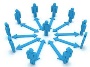 คณะทำงานเพื่อพิจารณาตัวชี้วัดของจังหวัด
องค์ประกอบ
นายวรากรณ์ สามโกเศศ	ประธาน
เลขาธิการ ก.พ.ร. 	คณะทำงาน
ผู้ทรงคุณวุฒิ จำนวน 3-5 ท่าน	คณะทำงาน
เจ้าหน้าที่สำนักงาน ก.พ.ร. 	คณะทำงานและเลขานุการ
อำนาจหน้าที่
ทำหน้าที่เป็นคณะกรรมการผู้ทรงคุณวุฒิเพื่อพิจารณาความเหมาะสมของตัวชี้วัด ค่าเป้าหมาย เกณฑ์การให้คะแนน และน้ำหนักของตัวชี้วัดของส่วนราชการและจังหวัด ประจำปีงบประมาณ พ.ศ. 2563 โดยพิจารณาจากประเด็นสำคัญที่ต้องเร่งขับเคลื่อนการพัฒนาประเทศตามยุทธศาสตร์ชาติ แผนแม่บทภายใต้ยุทธศาสตร์ชาติ แผนพัฒนาเศรษฐกิจและสังคมแห่งชาติ ฉบับที่ 12 นโยบายการพัฒนาที่ยั่งยืน (SDGs) นโยบายรัฐบาล และแผนยุทธศาสตร์ของส่วนราชการ 
ปฏิบัติงานอื่น ๆ ตามที่คณะอนุกรรมการพัฒนาระบบราชการ เกี่ยวกับการประเมินส่วนราชการตามมาตรการปรับปรุงประสิทธิภาพในการปฏิบัติราชการมอบหมาย
10
ระยะเวลาการดำเนินการปรับตัวชี้วัดตามมาตรการปรับปรุงประสิทธิภาพในการปฏิบัติราชการ ประจำปีงบประมาณ พ.ศ. 2563
ระยะเวลาการดำเนินการ
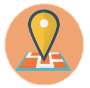 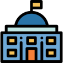 11
การประชุมชี้แจงส่วนราชการ
การประชุมชี้แจงแนวทางการปรับตัวชี้วัดตามมาตรการปรับปรุงประสิทธิภาพฯ วันที่ 19 มิถุนายน 2563 เวลา 09.30 น. ผ่านแอพลิเคชัน Zoom
12
แบบฟอร์มคำขอเปลี่ยนแปลงรายละเอียดตัวชี้วัด และแบบฟอร์มเสนอตัวชี้วัดใหม่
แบบฟอร์มคำขอเปลี่ยนแปลงรายละเอียดตัวชี้วัด และแบบฟอร์มเสนอตัวชี้วัดใหม่    ตามมาตรการปรับปรุงประสิทธิภาพในการปฏิบัติราชการ ประจำปีงบประมาณ พ.ศ. 2563
13
แบบฟอร์มสรุปภาพรวมการขอปรับตัวชี้วัดของจังหวัด………….
14
(ตัวอย่าง) แบบฟอร์มสรุปภาพรวมการปรับตัวชี้วัดของจังหวัด…ก.……….
15
(ตัวอย่าง) แบบฟอร์มสรุปภาพรวมการปรับตัวชี้วัดของจังหวัด…ก.……….
16
แบบฟอร์มที่ 1 การขอปรับรายละเอียดตัวชี้วัดเดิม
17
แบบฟอร์มที่ 2 การเสนอตัวชี้วัดใหม่
ชื่อตัวชี้วัด………..
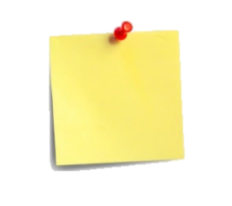 น้ำหนัก
XX
(ข้อมูลประกอบ (ถ้ามี) เช่น กราฟข้อมูล/ ขั้นตอนการดำเนินงาน/ Roadmap ของแผน เป็นต้น)
เหตุผลที่ขอยกเลิกตัวชี้วัดเดิม และผลกระทบที่ได้รับ (โดยละเอียด)
18
รายชื่อเจ้าหน้าที่ผู้ประสานงานกองพัฒนาระบบการบริหารงานส่วนภูมิภาค
19